Дистанционное обучение младших школьников с использованием информационных технологий.
Учителя английского языка МБОУ Одинцовская гимназия №13
Боронтова Ольга Валерьевна
Румянцева Марина Николаевна
У всякого человека в отдельности и у всех вместе есть, можно сказать, известная цель, стремясь к которой они одно избирают, другого избегают. Аристотель
Возрастные особенности детей
Они ещё только учатся учиться. Учатся работать с учебником, правильно оформлять записи в тетради, учатся работать по образцу.
Только формируются навыки чтения и письма.
 Низкий уровень самостоятельности, самоконтроля.
 Велика роль учителя в обучении.
 Нет готовности к самообразованию.
Следует отметить:
информационная компетентность детей на нулевом уровне, информационная компетентность большинства родителей на очень низком уровне; 
самостоятельность большинства учеников моего класса при выполнении домашних заданий очень низкая, без помощи и контроля родителей они ничего сделать не могут.
Требования СанПин. СанПиН 2.2.2./2.4.1340-03 «Гигиенические требования к видеодисплейным терминалам и персональным электронно-вычислительным машинам и организация работы» и СанПиН 2.4.2.2821-10 «Санитарно-эпидемиологические правила и нормативы» для учащихся школ. Использование площадок не может быть основным на уроке. Это должно быть точечно, быстро по времени и не каждый урок. [1]
Игра Игра — разновидность общественной практики, действенное воспроизведение жизненных явлений вне реальной практической установки. Она всегда выступает в двух временных измерениях: в настоящем и будущем, даря сиюминутную радость, а также она служит удовлетворением назревших актуальных потребностей личности. В ней моделируются жизненные ситуации, закрепляются свойства, качества, состояния, умения, способности, необходимые личности для выполнения социальных, профессиональных и творческих функций. [4]
Кроме того, что игровая методика преподавания вызывает желание учиться, она еще и развивает:память и логическое мышление;фантазию и воображение;разговорные навыки;правильное произношение;умение работать в команде.
Мы используем на уроках:Обучающие карточкиПесни и стихи Загадки и ребусыВидеоролики
часто используем на уроках: https://learnenglishkids.britishcouncil.org/ru/word-games
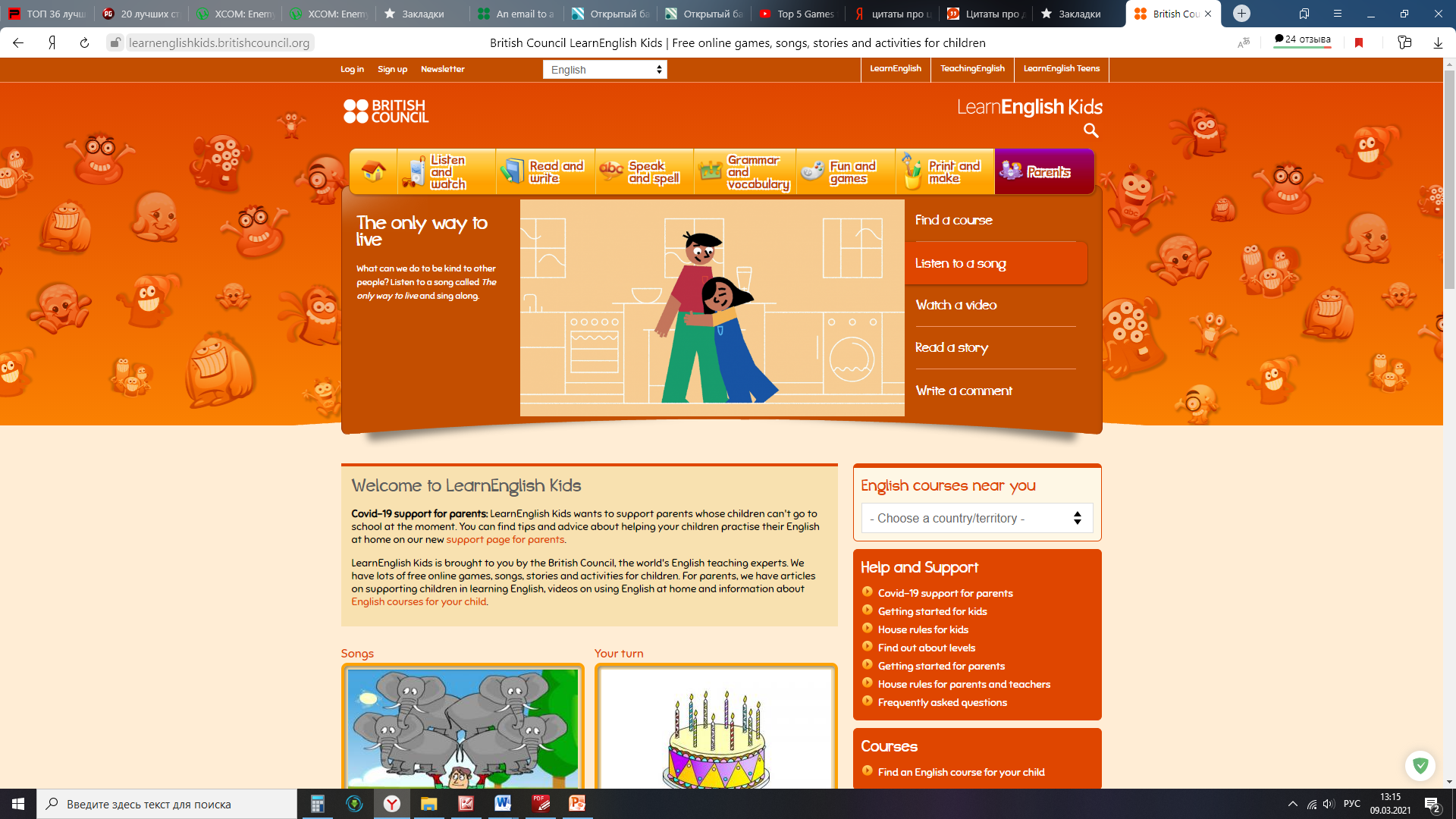 https://www.youtube.com/watch?app=desktop&v=N8zzdw2Qaio&fbclid=IwAR2V5AuO6ZP_0fXa1oUdDSZbH1WsgYCbYMZX_03Fr23wScua9cEW-sTUCy4
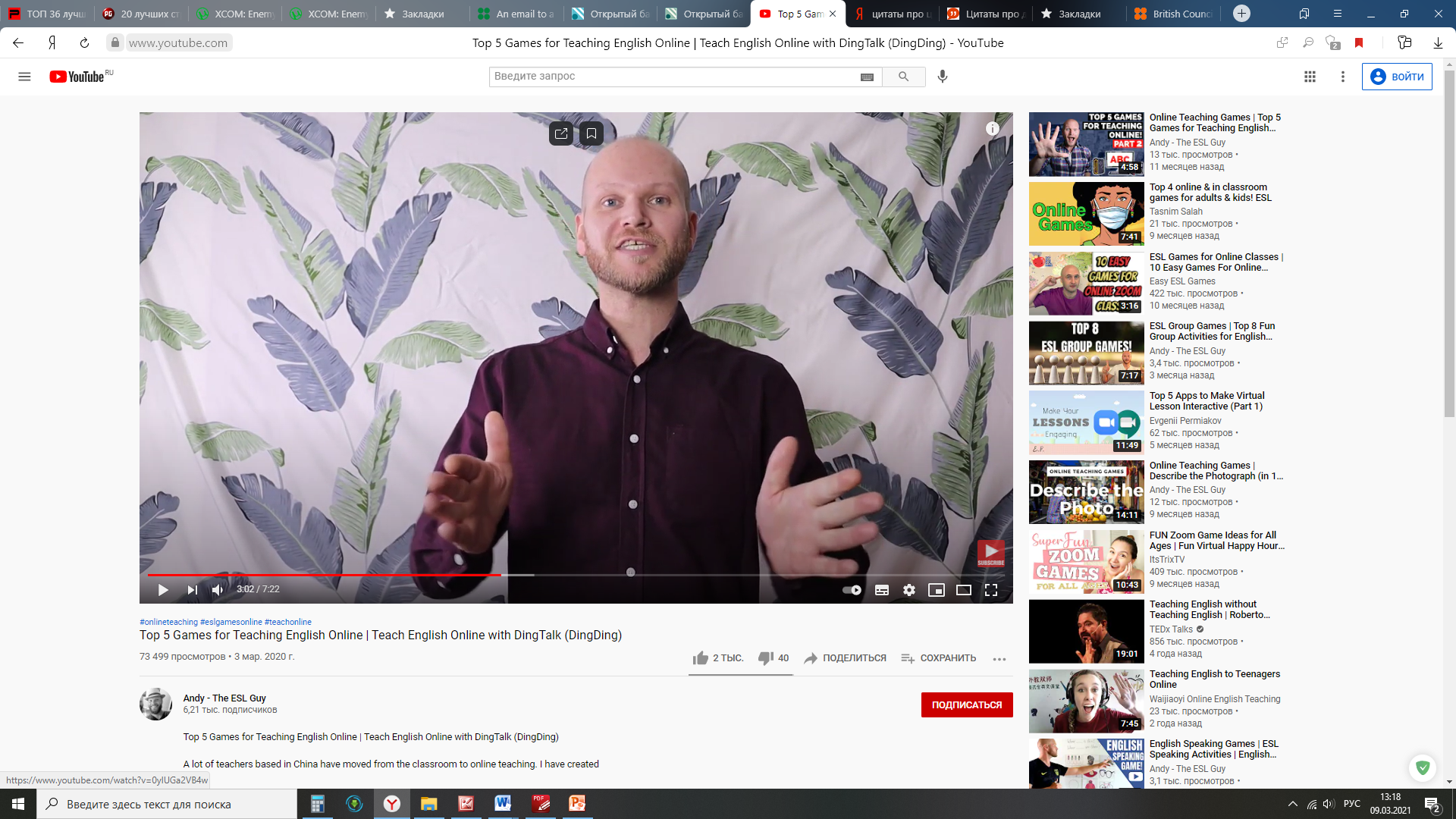 Andy - The ESL Guy
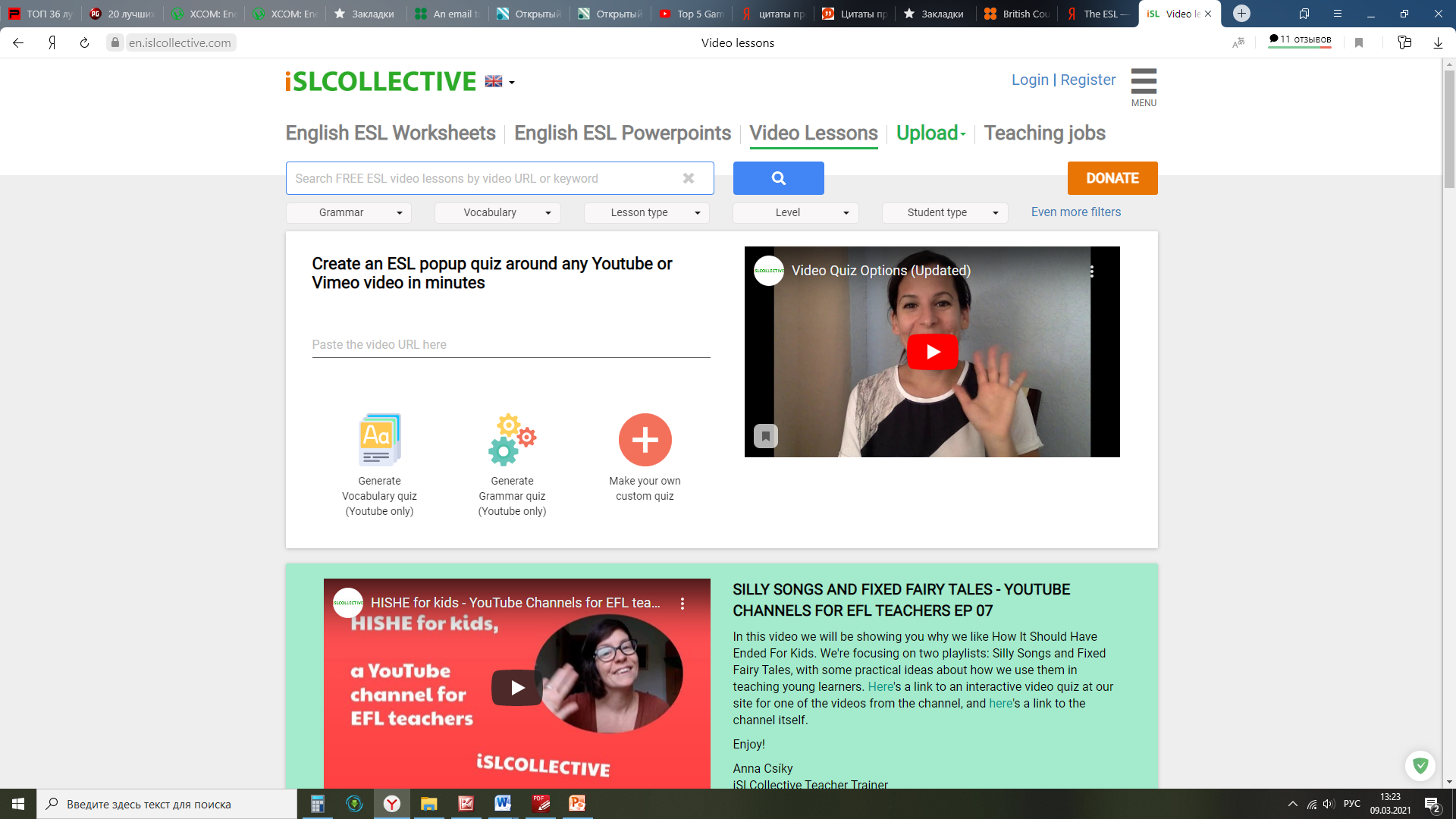 https://en.islcollective.com/
https://infourok.ru/organizaciya-distancionnogo-obucheniya-v-nachalnoj-shkole-iz-opyta-raboty-4547956.html https://speakenglishwell.ru/anglijskij-dlya-detej-v-igrovoj-forme-sposoby-provedeniya-urokov/  https://speakenglishwell.ru/kartochki-dlya-detej-na-anglijskom-yazyke-skachat/ https://multiurok.ru/files/igrovaia-deiatelnost-na-urokakh-angliiskogo-iazy-2.html https://learnenglishkids.britishcouncil.org/ru/word-games https://www.youtube.com/watch?app=desktop&v=N8zzdw2Qaio&fbclid=IwAR2V5AuO6ZP_0fXa1oUdDSZbH1WsgYCbYMZX_03Fr23wScua9cEW-sTUCy4